Quand le décor conditionne l’histoire...
CMY-III_2.3 Environnement et intrigue
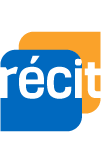 Service national
DOMAINE DES LANGUES
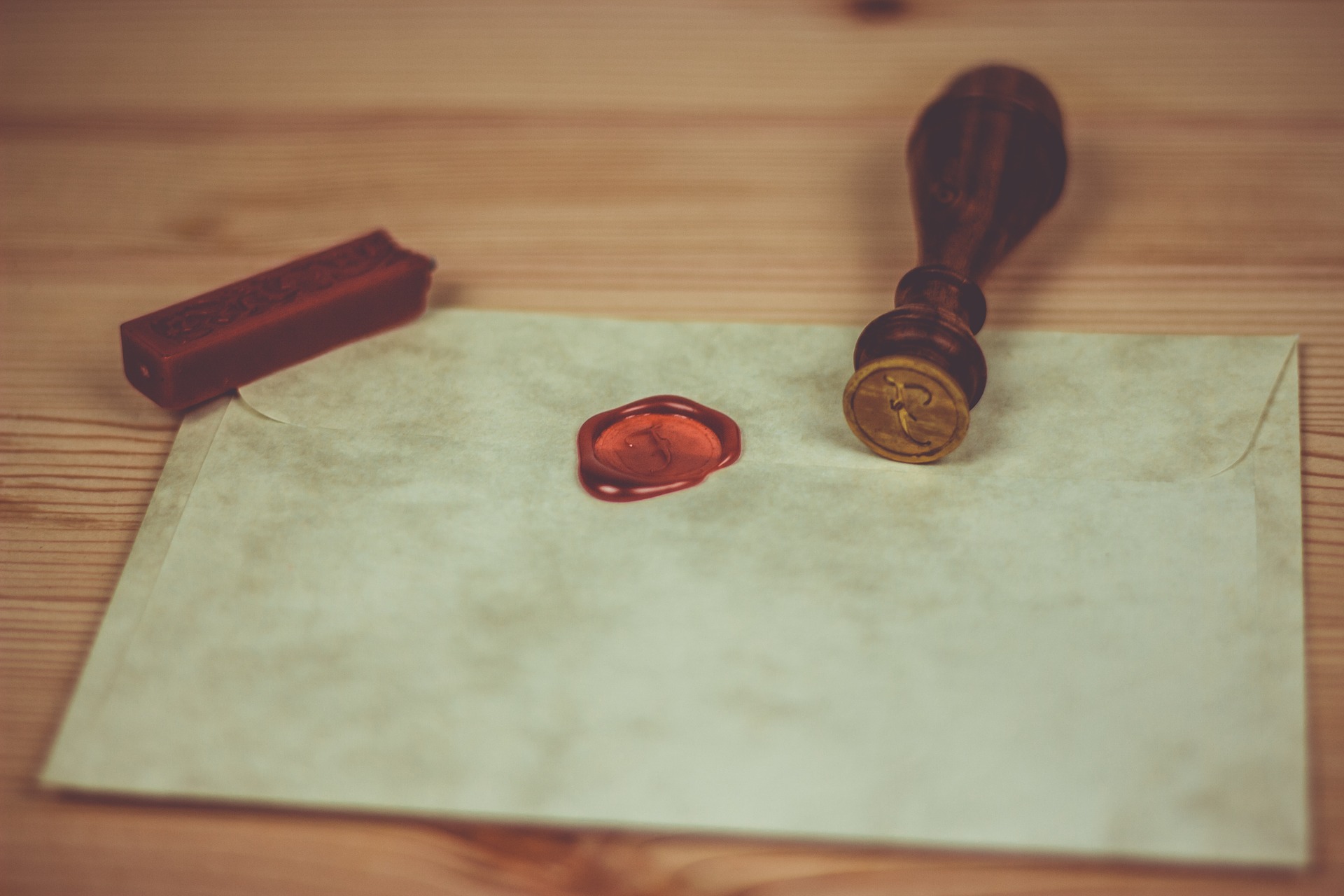 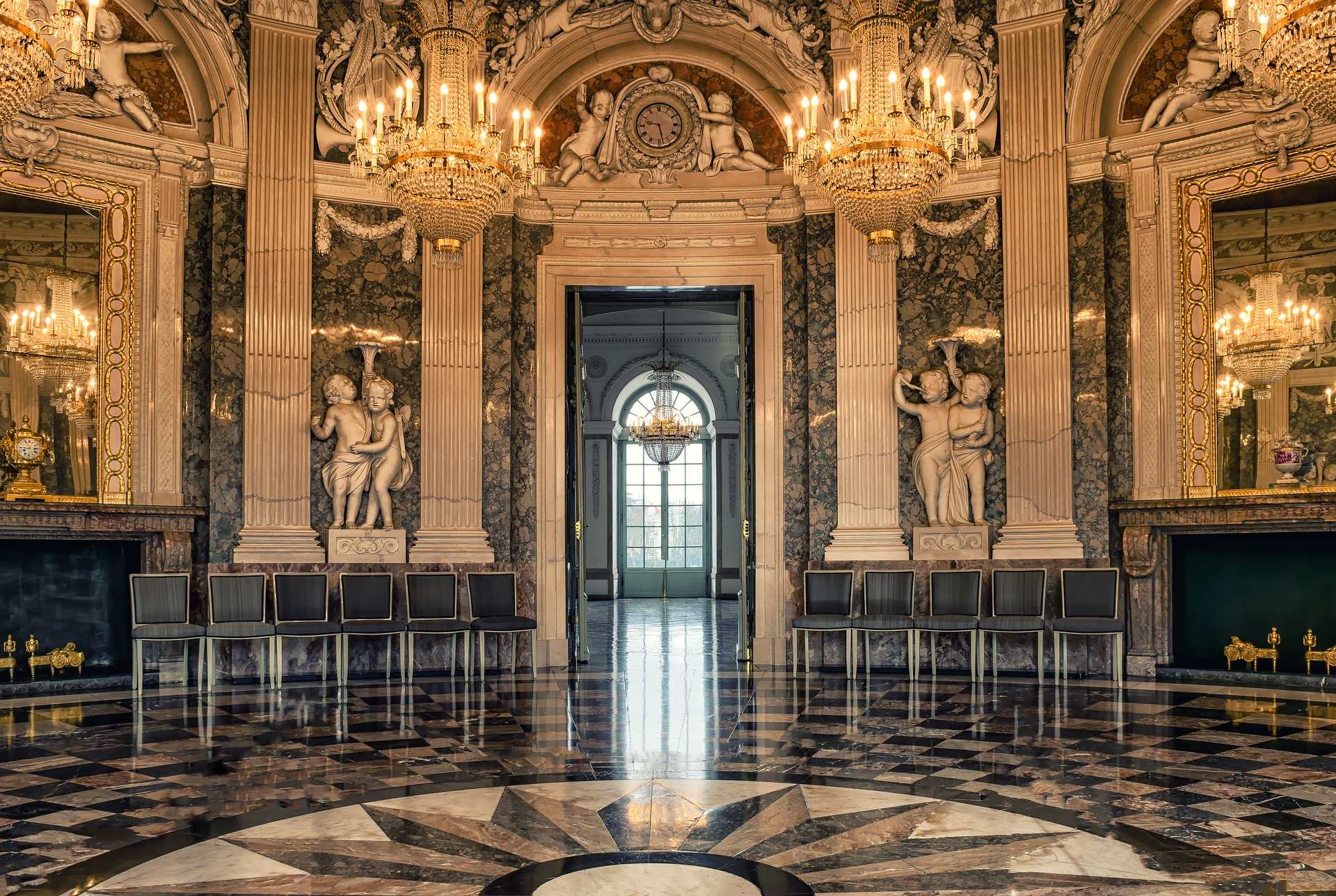 CRIME COMMIS / PROBLÈME À RÉSOUDRE : 
PERSONNE RESPONSABLE DE L’ENQUÊTE : 
PERSONNES SUSPECTES :
INFORMATIONS COMPLÉMENTAIRES :
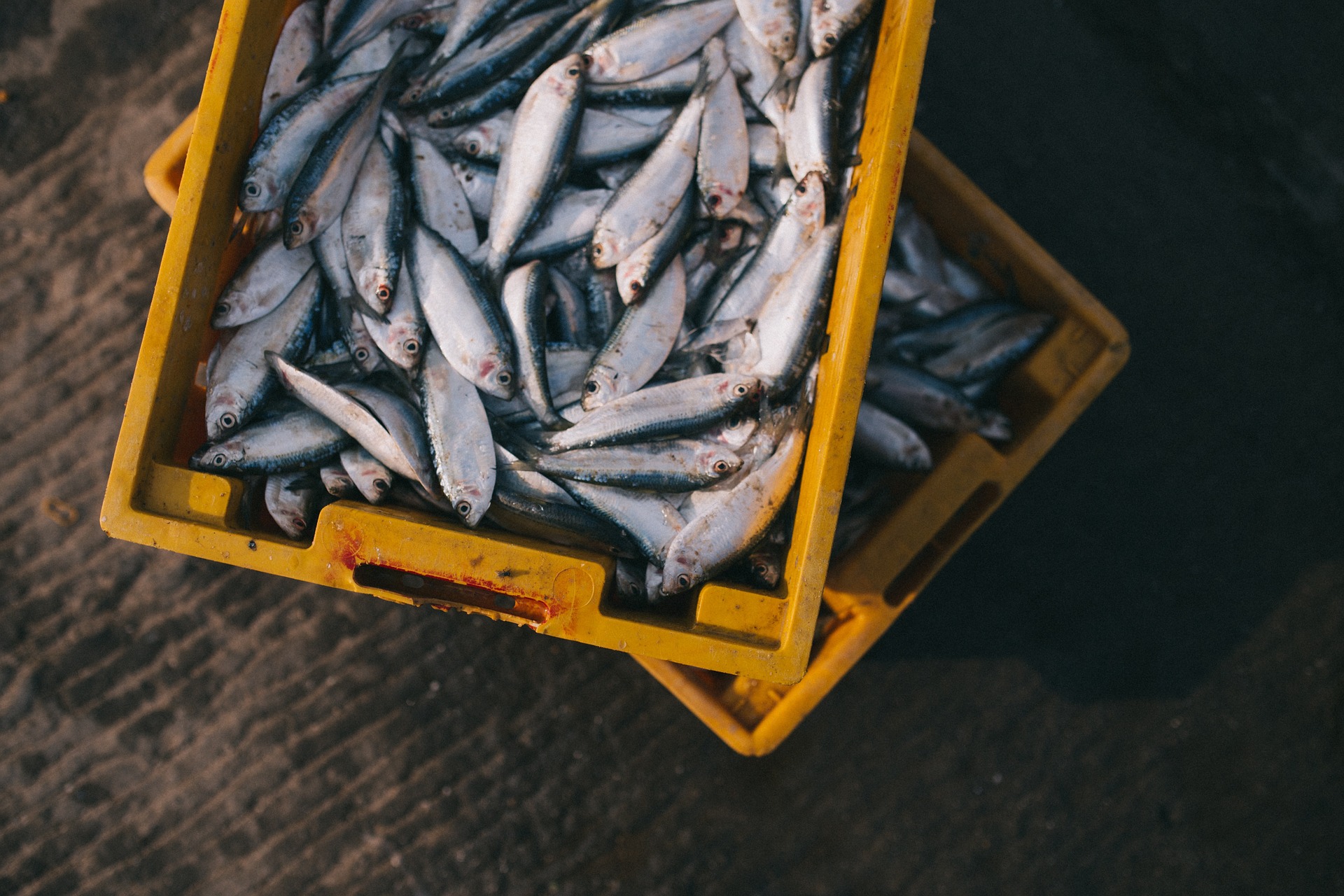 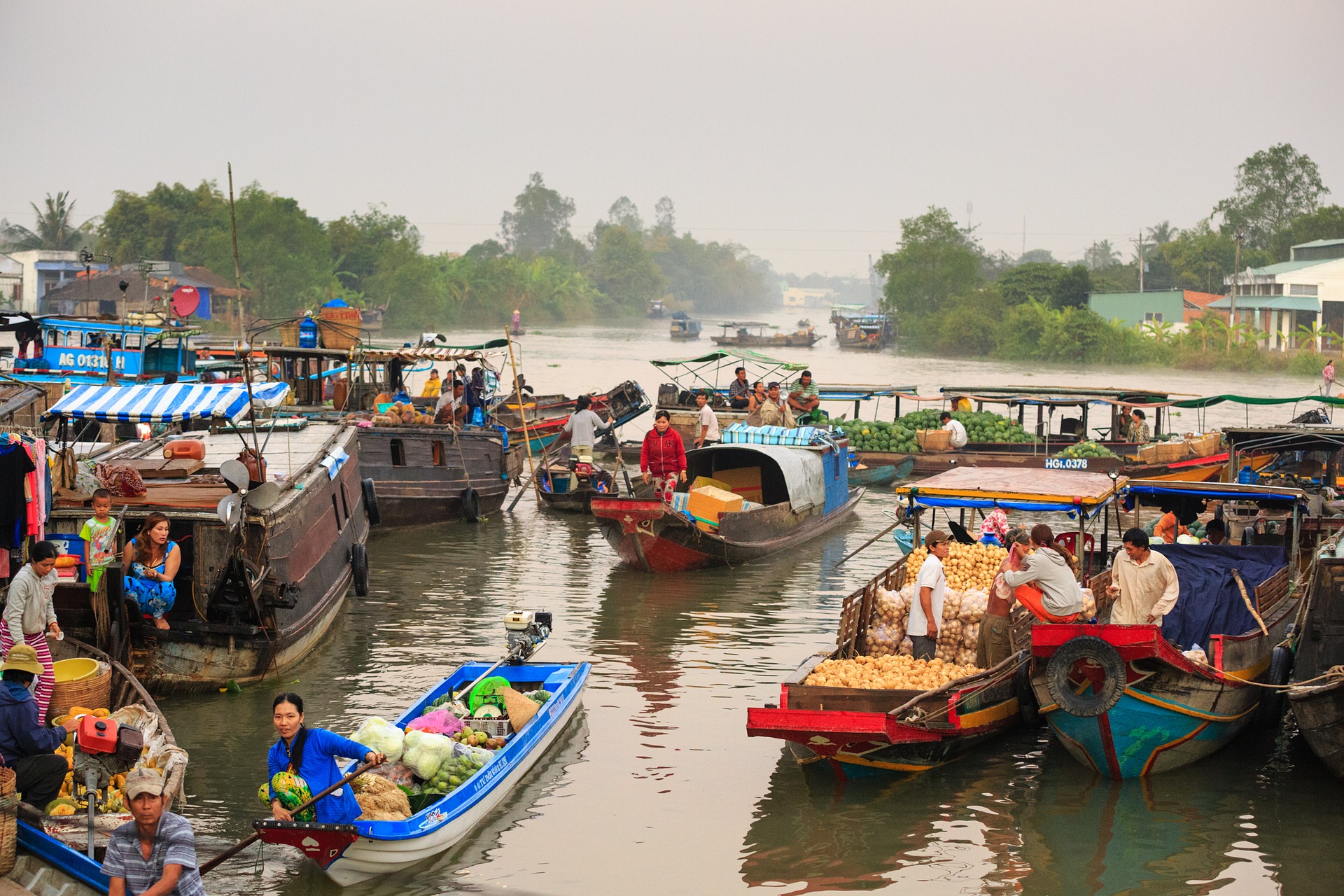 CRIME COMMIS / PROBLÈME À RÉSOUDRE :
PERSONNE RESPONSABLE DE L’ENQUÊTE :
PERSONNES SUSPECTES :
INFORMATIONS COMPLÉMENTAIRES :
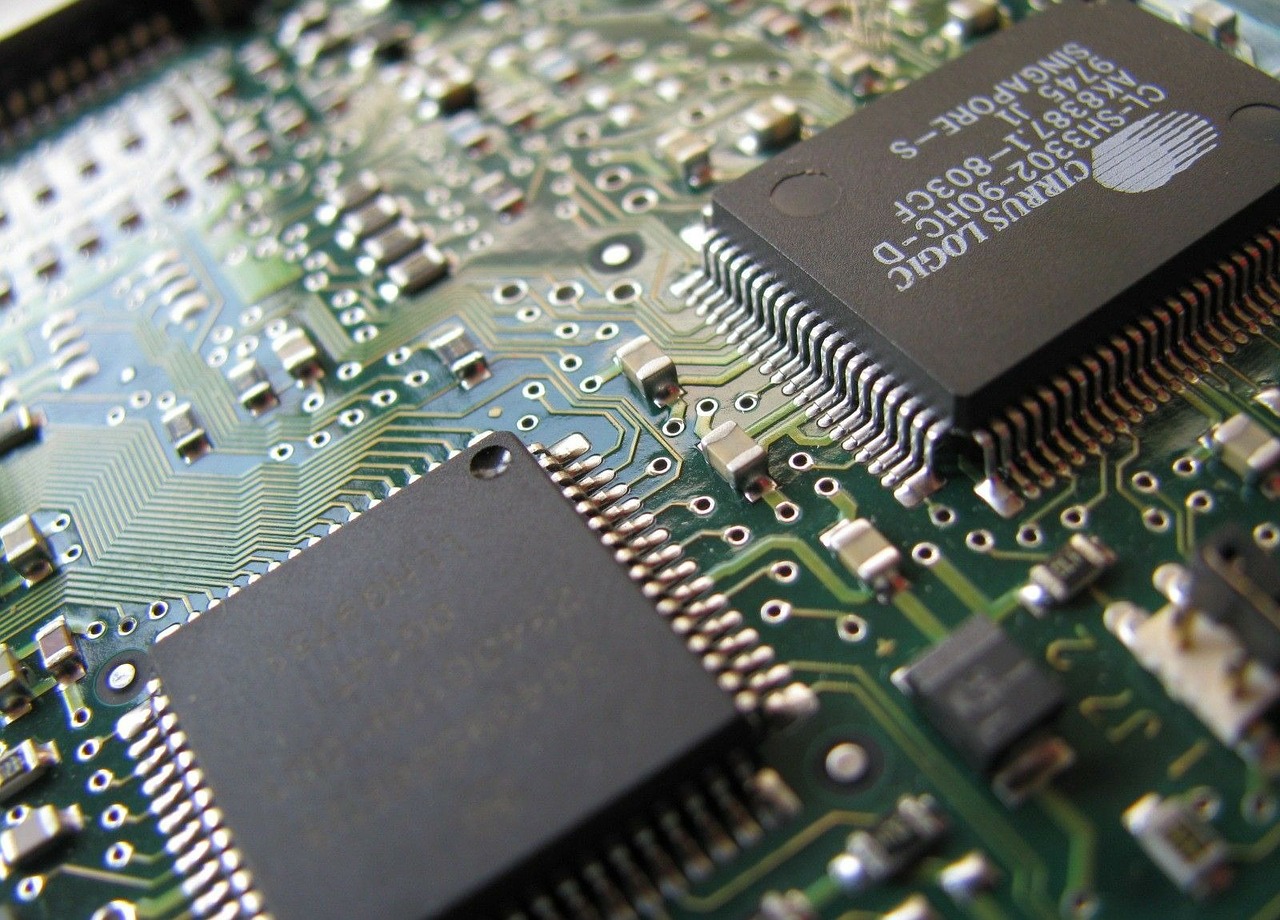 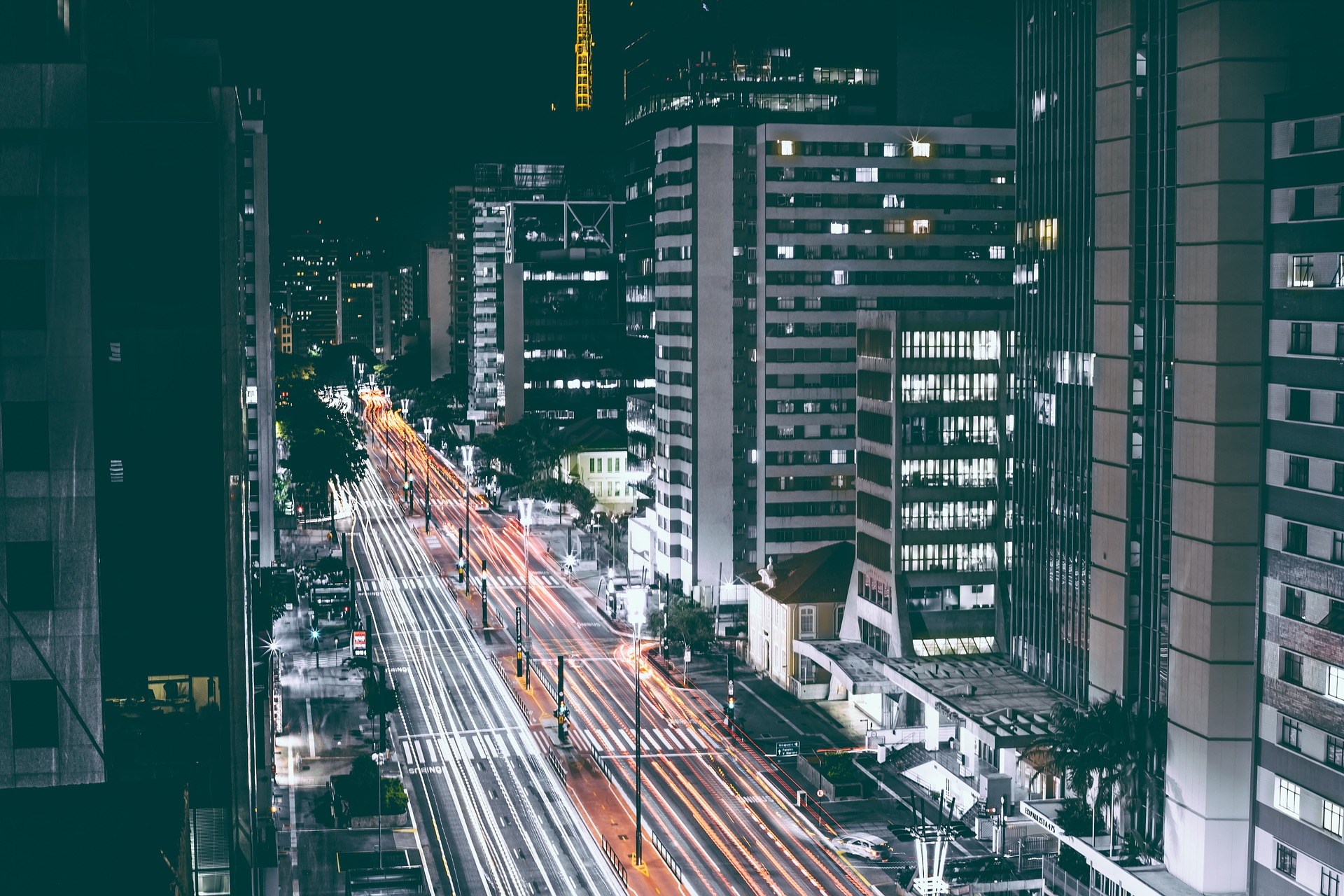 CRIME COMMIS / PROBLÈME À RÉSOUDRE :
PERSONNE RESPONSABLE DE L’ENQUÊTE :
PERSONNES SUSPECTES :
INFORMATIONS COMPLÉMENTAIRES :